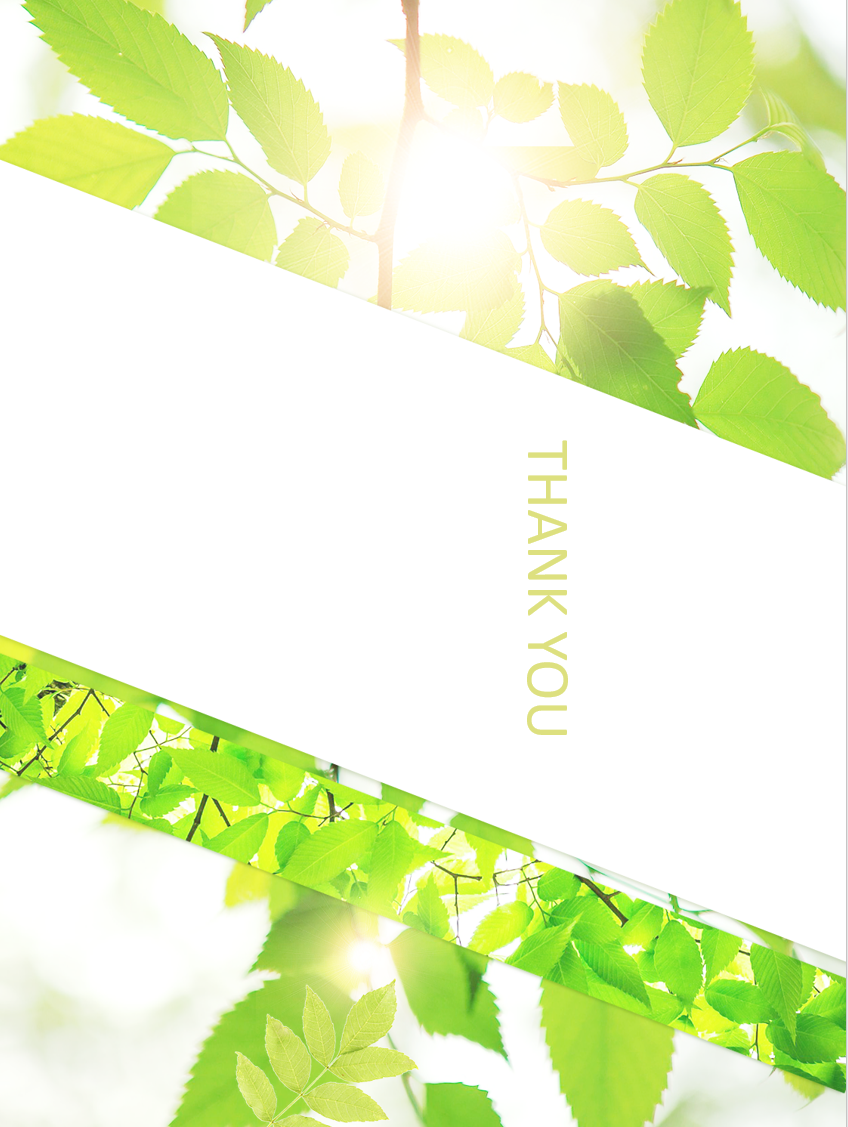 公開シンポジウム
社会的包摂ビジョン：孤独・孤立を越える
開催趣旨：
2022年４月に「孤独・孤立と『つながり』の再生」と題するシンポジウムを開催し、多くの方々
にご参加いただきました。今回は、昨年のシンポジウム以降の孤独・孤立政策の動向と、市民
セクターおよび自治体の取り組みに関する報告をふまえ、個人の選択や自由、権利、既存の制度・社会・文化的枠組みの視点から議論を深め、現代社会における社会的包摂のビジョンを描きます。
日時：202３年８月５日 （土）　　13：00～16：00
主催：日本学術会議 社会学委員会経済学委員会合同・包摂的社会政策に関する多角的検討分科会
　後援：社会政策学会　日本社会福祉学会　福祉社会学会　日本労働社会学会　日本社会福祉系学会連合　　　　　　
　　　　　女性労働問題研究会　
　お問い合わせ：須田木綿子　yukosuda(a)toyo.jp・・・(a)を@に書き換えてお送りください。
無料＆どなたでもご参加いただけます。定員800名。下記URLからお申込みください（7月31日締切）。当日までにURLをお送りします。お申込みいただいた方には、後日、期間限定で録画した内容を配信します。　　　
　　　　＊URL
参加申込
プログラム：
　13：00～13：05	挨拶と趣旨説明　（和気純子：日本学術会議会員・東京都立大学教授）　
 
総合司会：岩崎晋也 （日本学術会議連携会員・法政大学教授）

第１部：アクターと連携　
　13:05～13:25	国レベルの取り組み：孤独・孤立対策の有識者会議から
			    		（宮本太郎：日本学術会議連携会員・中央大学教授）

　13:25～13:45  ボランタリーセクターの取り組み：「市民セクターが社会的孤立に取組むための				　　		８つの『提案』」 （早瀬昇：大阪ボランティア協会理事長）

　13:45～14:05	自治体の取り組み：東京都武蔵野市から　（松下玲子武蔵野市長）

　14:05～14:15	内容確認のための質疑　
 
第２部：包摂へのビジョン
　14:25～14:45	包摂される権利：犯罪をしたものの視点から
				     	（丸谷浩介：日本学術会議連携会員・九州大学教授）

　14:45～15:05	包摂されずにつながる：就職氷河期世代の経験から
					（木本喜美子：日本学術会議連携会員・一橋大学名誉教授）

　15:05～15:25	「昭和」の仕組みを超えて：社会的包摂の再構築
					（大沢真理：日本学術会議連携会員・東京大学名誉教授）
 
  15:25～16:００　フロアからの質疑と登壇者を交えての議論

  16:00	　　　　　	閉会挨拶　（須田木綿子：日本学術会議連携会員・東洋大学教授）